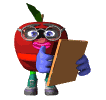 Сто 
 к  
одному
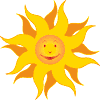 Какие числа употребляются при счете ?
Дробные    -25
Десятичные - 5
Натуральные  - 45
-Смешанные-25
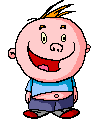 Какой «дробный» член есть в футбольной
 команде ? 

Полувратарь – 15
Полузащитник -15
Полутренер  - 25
Полунападающий -35
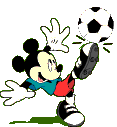 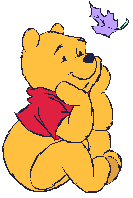 Какими бывают 
           современные 
                     фотоаппараты:
-цифровые-45;
-числовые -30;
-формульные-5;
-дробные-20;
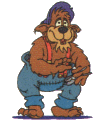 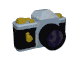 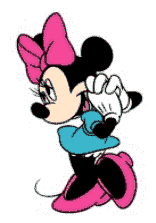 Что выкидывает человек, совершая какой-нибудь предосудительный, странный,  смешной поступок:
-цифру- 25
-число- 5
-номер-35
-формулу-25
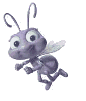 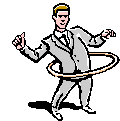 Как называется расстояние между двумя отметками на измерительной шкале
 ?
-сложение-5
-умножение-25
-деление -15
-вычитание -65
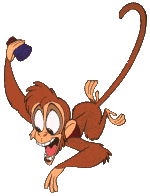 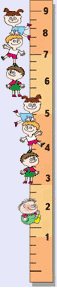 Что получается при делении чисел ?
-личное -25
-частное-15
-общественное-15
- коллективное-45
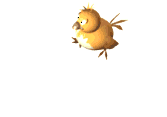 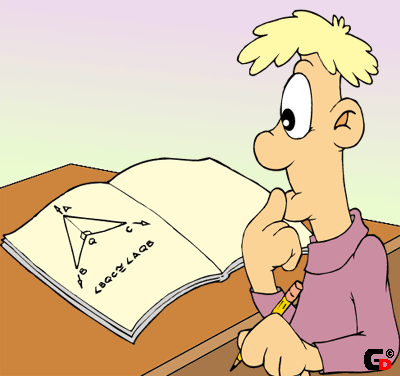 Как заканчивается эта известная пословица: «ясно, как …»?
-дважды два -35
трижды три-15
шестью пять-15
семью три -35
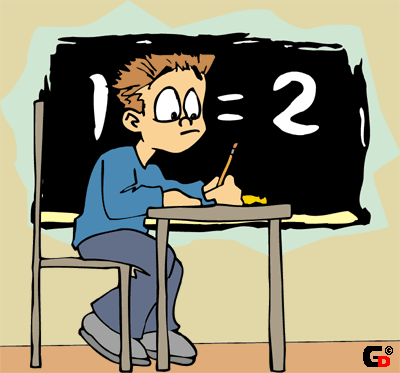 Что нужно брать с героев , а также со всех честных, добрых и порядочных людей?
задачу 15
пример 35
уравнение -15
упражнение-25
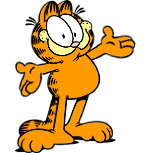 Каким математическим словом характеризуют необщительного, скрытного человека?
-прямолинейный-15
-замкнутый- 50
-пунктуальный-10
- вогнутый -25
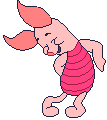 Какая из этих геометрических фигур дала название болезни и кости руки человека ?
Прямая -25
Луч -35
Отрезок -10
Ломаная -30
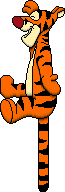 Какая бывает молния ?

-круговая -15
-шаровая -65
-квадратная-15
-треугольная -5
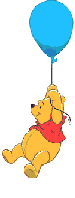 Как называют третью степень любого числа?

-квадрат -40
-куб -50
-шарик-5
-кадратик-5
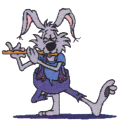 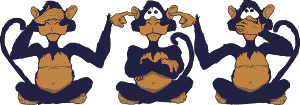 Как называется переходящий спортивный приз в виде чаши или бокала ?

-кубок 40
-тазик-10
-ведерко-10
- бутылка-20
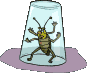 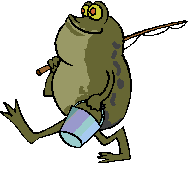 Какие цифры «пишут» летчики в небе?

-восьмерки-45
-семерки-10
-нули-20
-тройки-25
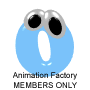 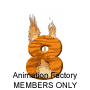 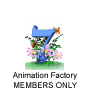 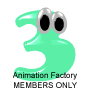 Как иначе называют юбилейную дату?
Квадратная дата-15
Круглая дата-25
Зеленая дата-25
Красная дата-25
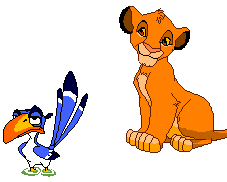 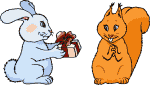 Чего нельзя делать на уроке, 
но очень хочется?

Болтать - 41 
Играть - 11 
Спать -10 
Смеяться -9 
Списывать -5 
Есть/жевать- 5
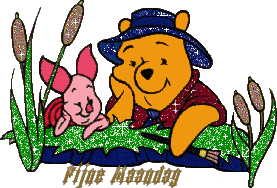 Зачем надо знать математику?

Хорошо считать деньги -25 
Поступить в ВУЗ -13 
Лучше решать -6 
Чтобы быть умным -6 
Чтобы знать её -5 
Надо так надо -1
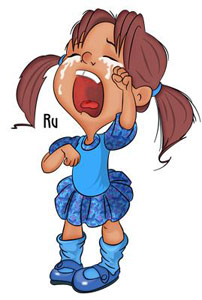 Ты не выучил определения,
 а тебя вызвали к доске. 
Что ты будешь делать?

Скажу, что не готов -21 
Скажу, что накануне болел- 12 
Буду тянуть время- 6 
Буду ждать подсказку- 5 
Буду думать- 2 
Молчать- 1
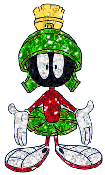 Почему директор пришел на урок?
 
 Из-за плохого поведения - 28 
 Проверить успеваемость - 21 
 Просто так - 8 
 Сделать объявление - 6 
 Сорвали урок - 5 
 Интересно - 3
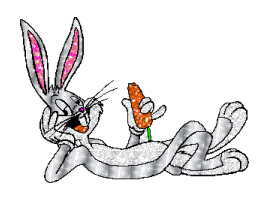 Почему злится ученик?

 Поставили «2» -47 
 Много задают -23 
 Не понял тему -8 
 Не выспался -6 
 Не успел списать -3 
 Не обращают внимания -3
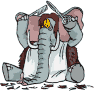 Кто виноват, если на уроке у тебя со стола пропал карандаш?

 Сосед - 32 
 Тот, кто его взял - 12 
 Ученики - 8 
 Учитель - 5 
 Барабашка - 5 
 Сам - 4
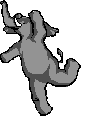 Почему учитель ставит «2»?

За неготовность - 36 
За поведение -14 
Плохое настроение -9 
Как наказание - 8 
Не любит нас - 6 
Нравится - 3
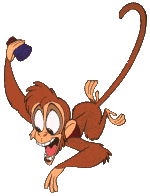 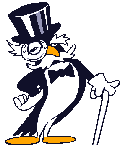